Ultra structure of muscle and muscle contraction
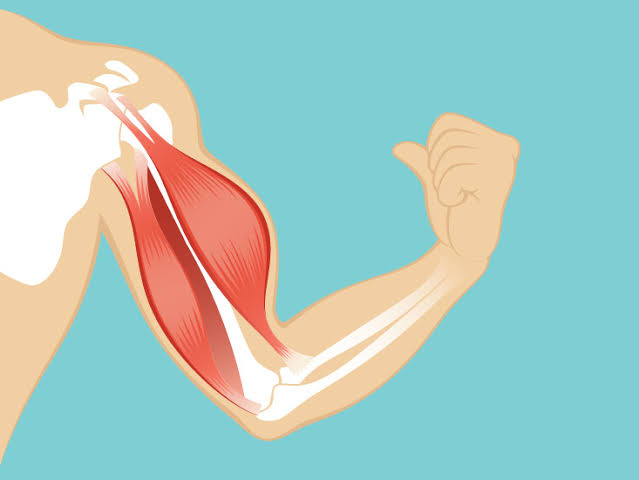 By
Dr.B.Padmaja
D.N.R. college
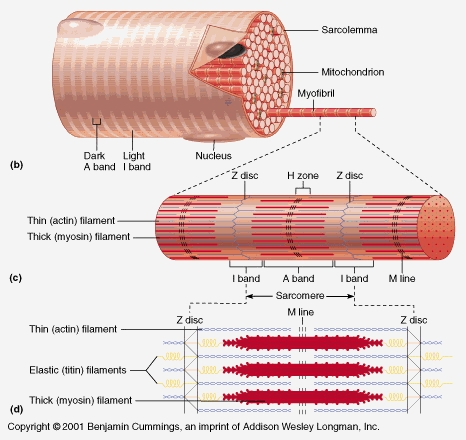 Ultra structure of muscle muscle is formed of several cells--- muscle fibresLength—12 cm
Plasma membrane of muscle--- sarcolemmacomposed of I & a bands
At the centre of l band---, z line
H zone is at the centre of A band
Region between two z line-- sarcomere
Sarcomere consists of 2 kinds of longitudinal filaments--- thick and thin filaments
Thin filaments are attached toZ line at one end; other end-extend towards the middle of sarcomere and are free
Thick filament– composed of– myosin
Myosin --- Rod like and has at one end --- head
Thin filament ---- 3 proteins--- actin, tropomyosin, troponin
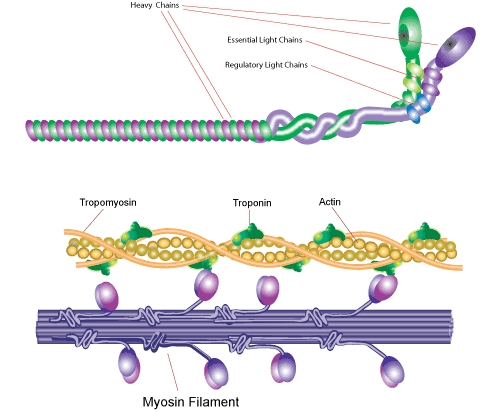 Nerve fibre is a long tube --- filled with axoplasm and covered by plasma membrane
Resting fibre ----- axoplasm contains more potassium
Outside the nerve, more sodium
Resting nerve membrane more permeable to potassium--- more potassium transported from inside to the outside
At the same time, sodium also transported
The axoplasm contains large amt. Of _ve charged ions
Hence, out side of nerve--- +ly charged and inside-ve charged
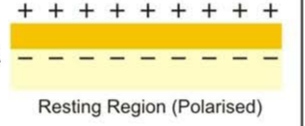 Membrane--- more permeable to sodium--- more sodium move in and less potassium
As a result--- inside nerve fibre becomes+ve and outside-ve charged
Stimulated nerve
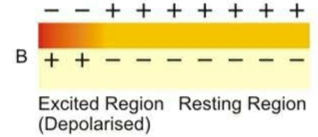 Repolarised state
The membrane --- more permeable to potassium
Hence more potassium move out and less sodium
Nerve fibre is ready to conduct next impulse
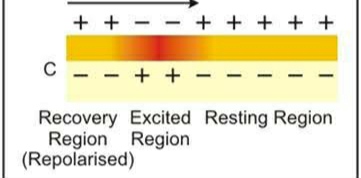 Conduction in myelinated fibre